Урок по истории в 5 классе
по теме:
«Западная Азия в древности
Древнее Двуречье» 

выполнила учитель истории МОУ «КСОШ»
Белякова Светлана Анатольевна
Цели и задачи
Ознакомиться с природой, климатическими условиями, местоположением на карте Древнего Двуречья. Узнать об их веровании и появлении письменности.
Оборудование
Тетрадь на печатной основе
Рабочая тетрадь
Учебник
Повторение
Первая столица Египетского царства?
Какая река протекает на территории Египта?
Как назывался правитель Древнего Египта?
Из чего древние египтяне изготавливали материал для письма?
Письменность в Древнем Египте?
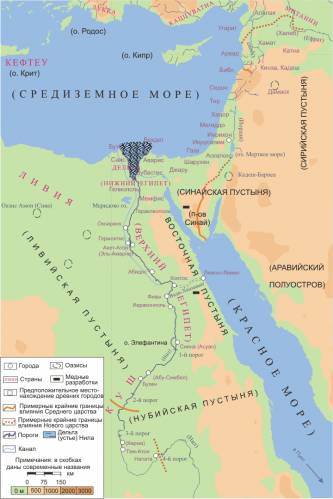 План
Природные и климатические условия Древнего Двуречья.
Занятия жителей Двуречья.
Народ шумеры и их религия.
Письменность древних жителей Двуречья.
Словарная работа
Месопотамия-
Шумер-
Клинопись-
Зиккурат-
Тигр
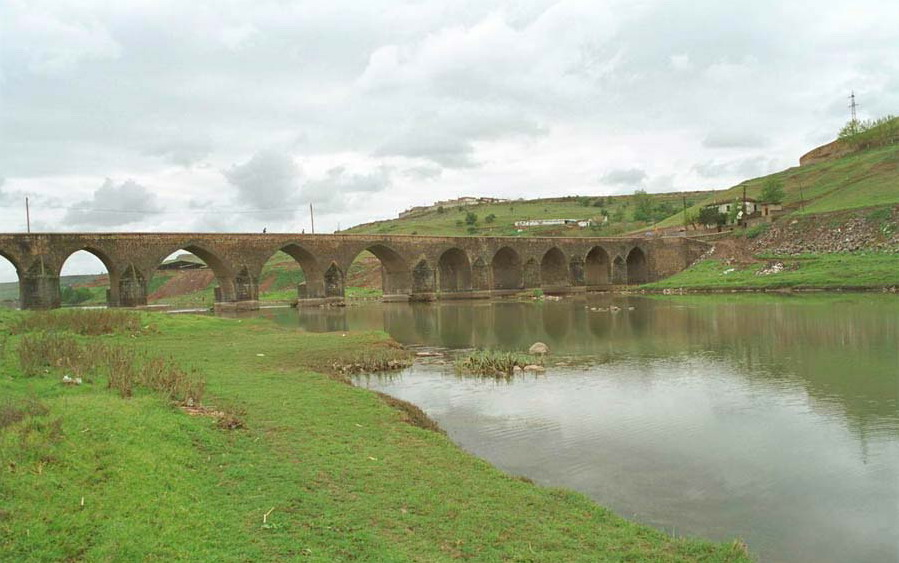 Евфрат
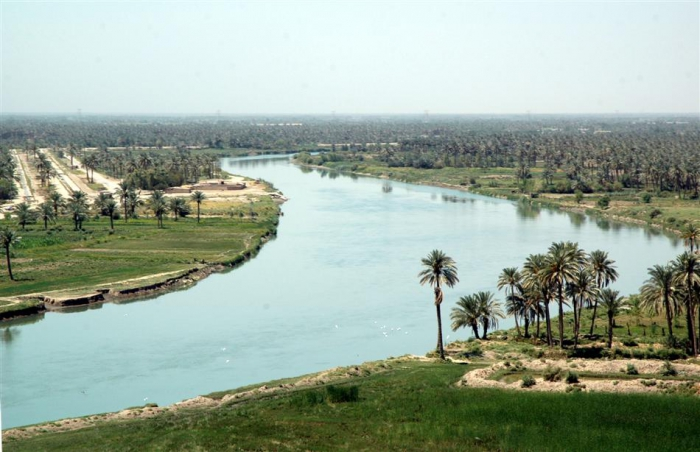 Двуречье
Здесь более 5000 лет назад возникли самые первые государства на Земле.
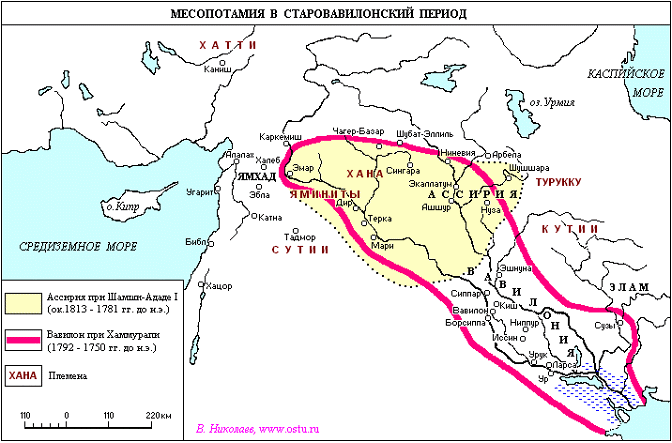 Ур
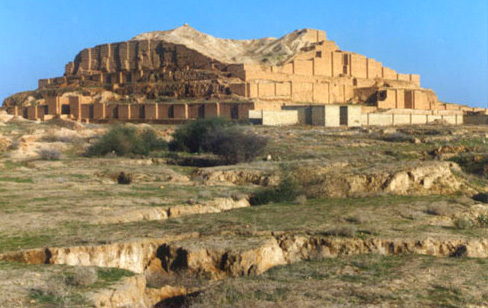 Урук
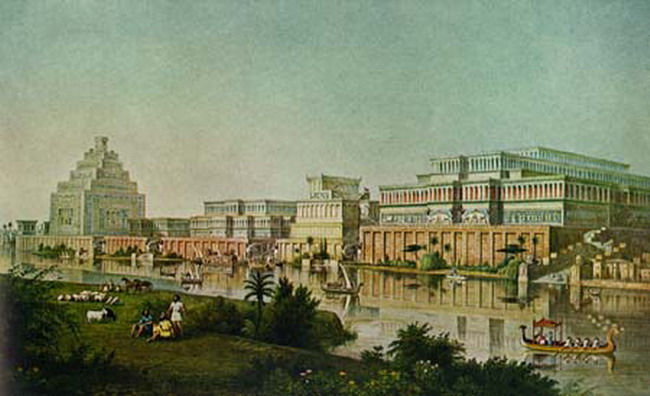 Особенности природных условий
- плодородные почвы
сухой жаркий климат
земля давала богатейший урожай
разливы рек проходили бурно, обрушивались на селения и пастбища.
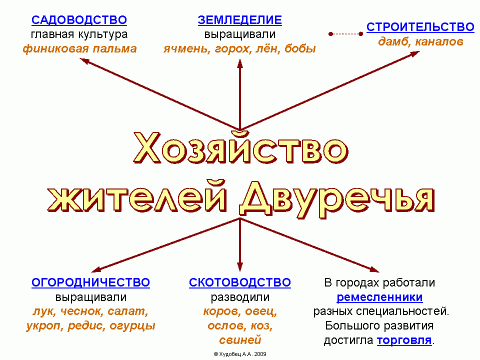 Подумай!
Чем природные условия нашей местности напоминают Двуречье, чем отличаются?
Что из с/х культур выращивают в нашем регионе?
Шумеры
Храм Зиккурат
Центром шумерского города был храм в виде огромной ступенчатой башни.
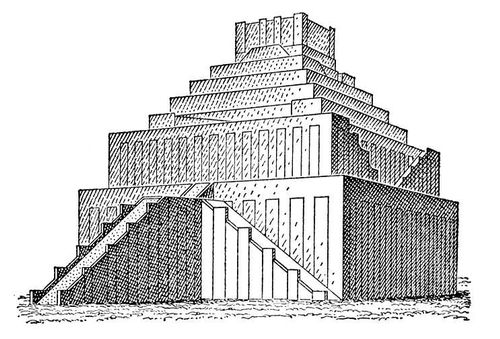 Боги
Шамаш- бог солнца
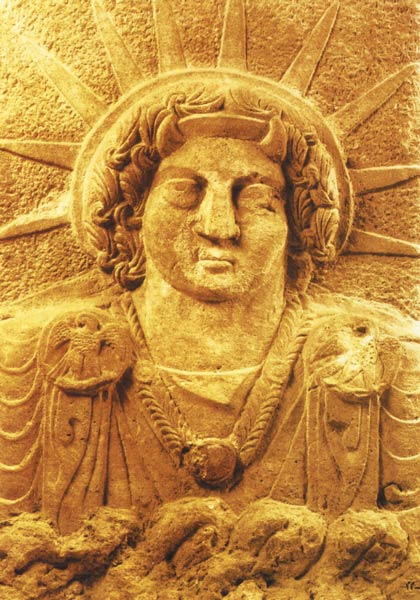 Бог луны- Син
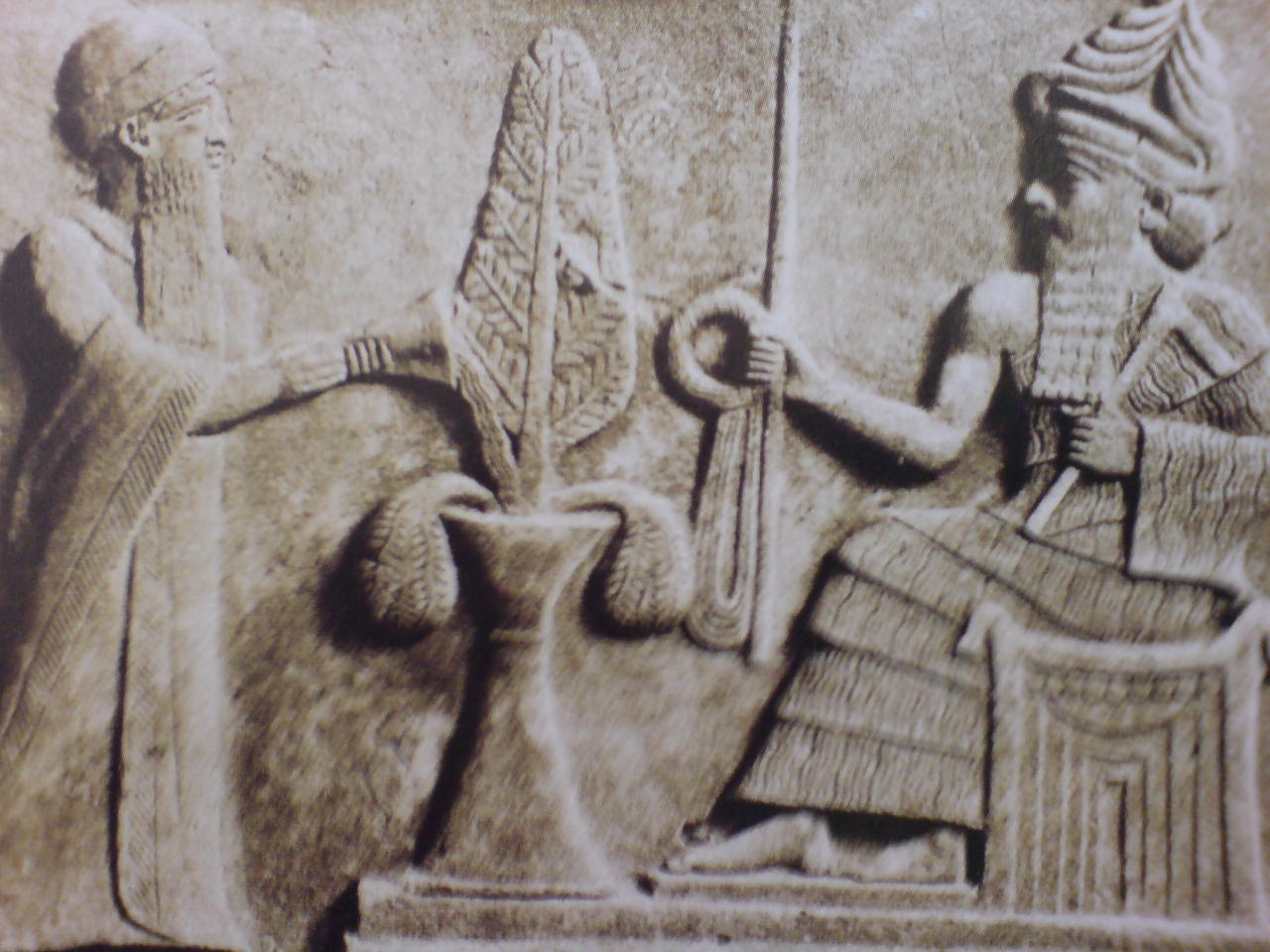 Бог воды- Эа
Богиня любви- Иштар
Вопрос
Почему почитаемые боги Двуречья так или иначе связаны с природными факторами?
минутка
Отдыха
Клинопись
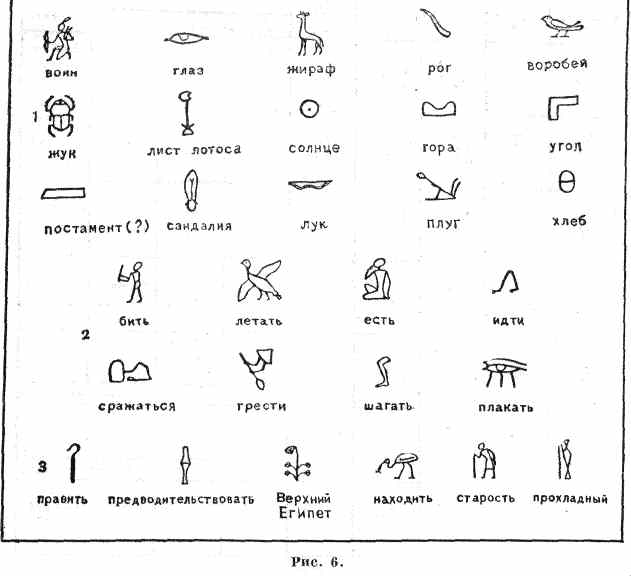 Решение задачи
Археологами во время раскопок в Двуречье было найдено около 500 глиняных табличек принадлежавших ученикам школы- будущим писцам. На этих клинописных табличках обозначены имена учеников, имена и профессии их отцов.
    Что можно узнать по этим табличкам о жизни людей того времени?
Древняя школа
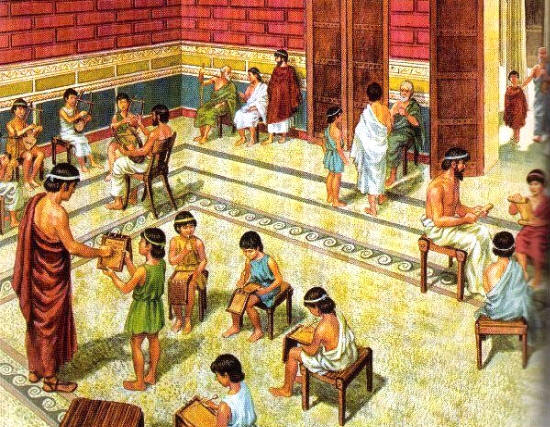 Вопросы
Сколько знаков в клинописи?
Как обучались в школе?
Кто был учителем?
Игра «Веришь- не веришь»
В Двуречье протекает две реки Тигр и Нил.
Самые крупные города Ур и Урук.
Письмо, возникшее в Двуречье, называется клинопись.
Реки разливаются очень медленно.
Государства возникли 7 тыс. лет назад.
Двуречье названо потому, что находится между двух рек.
Домашнее задание
Сравнить природные условия Двуречья и Египта.
Благодарю за урок!
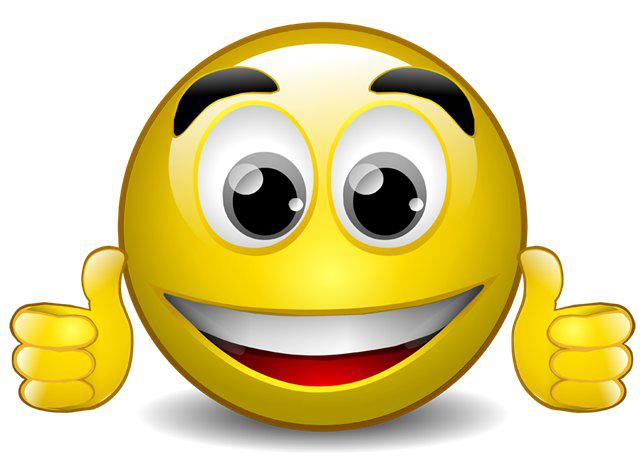